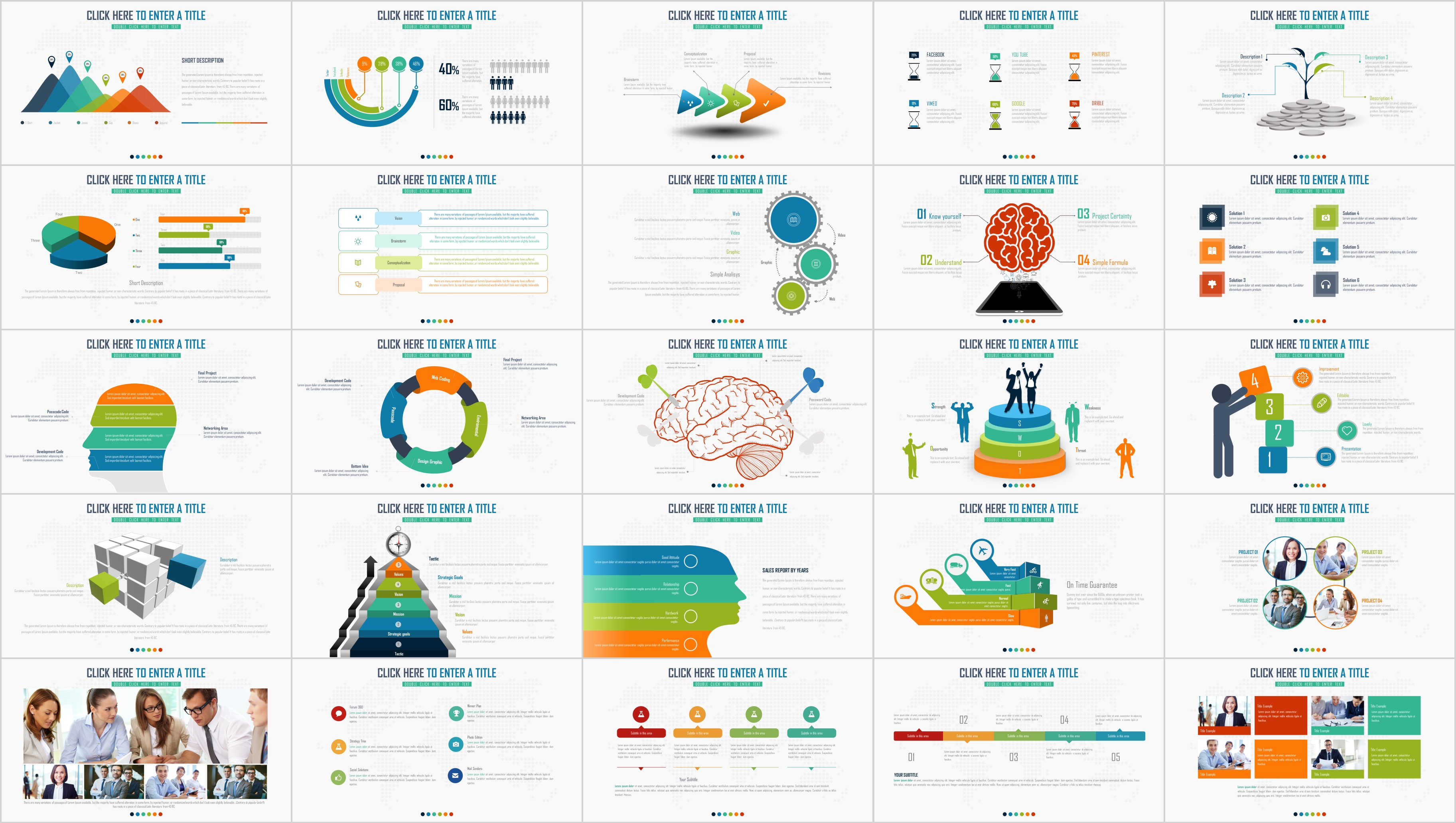 25页
扁平小清新数据图表合集
（20）
CLICK HERE TO ENTER A TITLE
DOUBLE CLICK HERE TO ENTER TEXT
SHORT DESCRIPTION

The generated Lorem Ipsum is therefore always free from repetition, injected humor, or non-characteristic words. Contrary to popular belief It has roots in a piece of classical Latin literature from 45 BC. There are many variations of passages of Lorem Ipsum available, but the majority have suffered alteration in some form, by injected humor, or randomized words which don't look even slightly believable.
39%
39%
39%
39%
39%
39%
T-Shirt
Jacket
Jeans
Cap
Shoes
Apparel
CLICK HERE TO ENTER A TITLE
DOUBLE CLICK HERE TO ENTER TEXT
38%
46%
9%
28%
There are many variations of passages of Lorem Ipsum available, but the majority have suffered alteration.
40%
Twitter
Facebook
Linkedin
Pinterest
There are many variations of passages of Lorem Ipsum available, but the majority have suffered alteration.
60%
CLICK HERE TO ENTER A TITLE
DOUBLE CLICK HERE TO ENTER TEXT
Conseptualization
Lorem Ipsum available, but the majority have suffered alteration in some form, by injected humor.
Proposal
Lorem Ipsum available, but the majority have suffered alteration in some form, by injected humor.
Revisions
Lorem Ipsum available, but the majority have suffered alteration in some form, by injected humor.
Brainstorm
Lorem Ipsum available, but the majority have suffered alteration in some form, by injected humor.
CLICK HERE TO ENTER A TITLE
DOUBLE CLICK HERE TO ENTER TEXT
13%
50%
100%
45%
75%
25%
PINTEREST
Lorem ipsum dolor sit amet, consectetur adipiscing elit. Fusce suscipit neque non libero aliquam consectetur adipiscing elit.
FACEBOOK
Lorem ipsum dolor sit amet, consectetur adipiscing elit. Fusce suscipit neque non libero aliquam consectetur adipiscing elit.
YOU TUBE
Lorem ipsum dolor sit amet, consectetur adipiscing elit. Fusce suscipit neque non libero aliquam consectetur adipiscing elit.
DRIBLE
Lorem ipsum dolor sit amet, consectetur adipiscing elit. Fusce suscipit neque non libero aliquam consectetur adipiscing elit.
VIMEO
Lorem ipsum dolor sit amet, consectetur adipiscing elit. Fusce suscipit neque non libero aliquam consectetur adipiscing elit.
GOOGLE
Lorem ipsum dolor sit amet, consectetur adipiscing elit. Fusce suscipit neque non libero aliquam consectetur adipiscing elit.
CLICK HERE TO ENTER A TITLE
DOUBLE CLICK HERE TO ENTER TEXT
Description 4
Description 3
Description 2
Description 1
Lorem ipsum dolor sit amet, consectetur adipiscing elit. Curabitur elementum posuere pretium. Quisque nibh dolor, dignissim ac dignissim ut, luctus ac urna.
Lorem ipsum dolor sit amet, consectetur adipiscing elit. Curabitur elementum posuere pretium. Quisque nibh dolor, dignissim ac dignissim ut, luctus ac urna.
Lorem ipsum dolor sit amet, consectetur adipiscing elit. Curabitur elementum posuere pretium. Quisque nibh dolor, dignissim ac dignissim ut, luctus ac urna.
Lorem ipsum dolor sit amet, consectetur adipiscing elit. Curabitur elementum posuere pretium. Quisque nibh dolor, dignissim ac dignissim ut, luctus ac urna.
CLICK HERE TO ENTER A TITLE
DOUBLE CLICK HERE TO ENTER TEXT
98%
Four
98%

Three
98%

98%
Two

One
Short Description
The generated Lorem Ipsum is therefore always free from repetition, injected humor, or non-characteristic words. Contrary to popular belief It has roots in a piece of classical Latin literature from 45 BC. There are many variations of passages of Lorem Ipsum available, but the majority have suffered alteration in some form, by injected humor, or randomized words which don't look even slightly believable. Contrary to popular belief It has roots in a piece of classical Latin literature from 45 BC.
CLICK HERE TO ENTER A TITLE
DOUBLE CLICK HERE TO ENTER TEXT
There are many variations of passages of Lorem Ipsum available, but the majority have suffered alteration in some form, by injected humor, or randomized words which don't look even slightly believable.
Vision
There are many variations of passages of Lorem Ipsum available, but the majority have suffered alteration in some form, by injected humor, or randomized words which don't look even slightly believable.
Brainstorm
Conseptualization
There are many variations of passages of Lorem Ipsum available, but the majority have suffered alteration in some form, by injected humor, or randomized words which don't look even slightly believable.
There are many variations of passages of Lorem Ipsum available, but the majority have suffered alteration in some form, by injected humor, or randomized words which don't look even slightly believable.
Proposal
CLICK HERE TO ENTER A TITLE
DOUBLE CLICK HERE TO ENTER TEXT
Web
Curabitur a nisl facilisis lectus posuere pharetra porta sed neque. Fusce porttitor venenatis ipsum at ullamcorper.
Video
Curabitur a nisl facilisis lectus posuere pharetra porta sed neque. Fusce porttitor venenatis ipsum at ullamcorper.
Video
Graphic
Curabitur a nisl facilisis lectus posuere pharetra porta sed neque. Fusce porttitor venenatis ipsum at ullamcorper.
Graphic
Simple Analisys
The generated Lorem Ipsum is therefore always free from repetition, injected humor, or non-characteristic words. Contrary to popular belief It has roots in a piece of classical Latin literature from 45 BC. There are many variations of passages of Lorem Ipsum available, but the majority have suffered alteration in some form, by injected humor.
Web
CLICK HERE TO ENTER A TITLE
DOUBLE CLICK HERE TO ENTER TEXT
03 Project Certainty
04 Simple Formula
01 Know yourself
02 Understand
Lorem ipsum dolor sit amet, consectetur adipiscing elit. Fusce suscipit neque non libero aliquam, ut facilisis lacus pretium.
Lorem ipsum dolor sit amet, consectetur adipiscing elit. Fusce suscipit neque non libero aliquam, ut facilisis lacus pretium.
Lorem ipsum dolor sit amet, consectetur adipiscing elit. Fusce suscipit neque non libero aliquam, ut facilisis lacus pretium.
Lorem ipsum dolor sit amet, consectetur adipiscing elit. Fusce suscipit neque non libero aliquam, ut facilisis lacus pretium.
CLICK HERE TO ENTER A TITLE
DOUBLE CLICK HERE TO ENTER TEXT
Solution 1Lorem ipsum dolor sit amet, consectetur adipiscing elit. Curabitur elementum posuere pretium.
Solution 4Lorem ipsum dolor sit amet, consectetur adipiscing elit. Curabitur elementum posuere pretium.
Solution 2Lorem ipsum dolor sit amet, consectetur adipiscing elit. Curabitur elementum posuere pretium.
Solution 5Lorem ipsum dolor sit amet, consectetur adipiscing elit. Curabitur elementum posuere pretium.
Solution 3Lorem ipsum dolor sit amet, consectetur adipiscing elit. Curabitur elementum posuere pretium.
Solution 6Lorem ipsum dolor sit amet, consectetur adipiscing elit. Curabitur elementum posuere pretium.
CLICK HERE TO ENTER A TITLE
DOUBLE CLICK HERE TO ENTER TEXT
Final ProjectLorem ipsum dolor sit amet, consectetur adipiscing elit. Curabitur elementum posuere pretium.
Development CodeLorem ipsum dolor sit amet, consectetur adipiscing elit. Curabitur elementum posuere pretium.
Passcode CodeLorem ipsum dolor sit amet, consectetur adipiscing elit. Curabitur elementum posuere pretium.
Lorem ipsum dolor sit amet, consectetur adipiscing elit. Sed imperdiet tincidunt velit laoreet facilisis.
Lorem ipsum dolor sit amet, consectetur adipiscing elit. Sed imperdiet tincidunt velit laoreet facilisis.
Lorem ipsum dolor sit amet, consectetur adipiscing elit. Sed imperdiet tincidunt velit laoreet facilisis.
Networking AreaLorem ipsum dolor sit amet, consectetur adipiscing elit. Curabitur elementum posuere pretium.
Lorem ipsum dolor sit amet, consectetur adipiscing elit. Sed imperdiet tincidunt velit laoreet facilisis.
CLICK HERE TO ENTER A TITLE
DOUBLE CLICK HERE TO ENTER TEXT
Final ProjectLorem ipsum dolor sit amet, consectetur adipiscing elit. Curabitur elementum posuere pretium.
Web Coding
Development CodeLorem ipsum dolor sit amet, consectetur adipiscing elit. Curabitur elementum posuere pretium.
Passcode
Enviromental
Networking AreaLorem ipsum dolor sit amet, consectetur adipiscing elit. Curabitur elementum posuere pretium.
Bottom IdeaLorem ipsum dolor sit amet, consectetur adipiscing elit. Curabitur elementum posuere pretium.
Design Graphic
CLICK HERE TO ENTER A TITLE
DOUBLE CLICK HERE TO ENTER TEXT
Lorem ipsum dolor sit amet, consectetur adipiscing elit. Sed imperdiet tincidunt.
Development CodeLorem ipsum dolor sit amet, consectetur adipiscing elit. Curabitur elementum posuere pretium.
Password CodeLorem ipsum dolor sit amet, consectetur adipiscing elit. Curabitur elementum posuere pretium.
Lorem ipsum dolor sit amet, consectetur adipiscing elit. Sed imperdiet tincidunt.
Lorem ipsum dolor sit amet, consectetur adipiscing elit. Sed imperdiet tincidunt.
Lorem ipsum dolor sit amet, consectetur adipiscing elit. Sed imperdiet tincidunt.
CLICK HERE TO ENTER A TITLE
DOUBLE CLICK HERE TO ENTER TEXT
Strength

This is an example text. Go ahead and replace it with your own text.
Weakness

This is an example text. Go ahead and replace it with your own text.
S
W
Opportunity

This is an example text. Go ahead and replace it with your own text.
Threat

This is an example text. Go ahead and replace it with your own text.
O
T
CLICK HERE TO ENTER A TITLE
DOUBLE CLICK HERE TO ENTER TEXT
Improvement
4
The generated Lorem Ipsum is therefore always free from repetition, injected humor, or non-characteristic words. Contrary to popular belief It has roots in a piece of classical Latin literature from 45 BC.
Editable
3
The generated Lorem Ipsum is therefore always free from repetition, injected humor, or non-characteristic words. Contrary to popular belief It has roots in a piece of classical Latin literature from 45 BC.
2
Lovely
The generated Lorem Ipsum is therefore always free from repetition, injected humor, or non-characteristic words.
Presentation
1
The generated Lorem Ipsum is therefore always free from repetition, injected humor, or non-characteristic words. Contrary to popular belief It has roots in a piece of classical Latin literature from 45 BC.
CLICK HERE TO ENTER A TITLE
DOUBLE CLICK HERE TO ENTER TEXT
Description
Curabitur a nisl facilisis lectus posuere pharetra porta sed neque. Fusce porttitor venenatis ipsum at ullamcorper.
Description
Curabitur a nisl facilisis lectus posuere pharetra porta sed neque. Fusce porttitor venenatis ipsum at ullamcorper.
The generated Lorem Ipsum is therefore always free from repetition, injected humor, or non-characteristic words. Contrary to popular belief It has roots in a piece of classical Latin literature from 45 BC. There are many variations of passages of Lorem Ipsum available, but the majority have suffered alteration in some form, by injected humor, or randomized words which don't look even slightly believable. Contrary to popular belief It has roots in a piece of classical Latin literature from 45 BC.
CLICK HERE TO ENTER A TITLE
DOUBLE CLICK HERE TO ENTER TEXT
N
5
3
1
2
4
W
E
S
Tactic
Curabitur a nisl facilisis lectus posuere pharetra porta sed neque. Fusce porttitor venenatis ipsum at ullamcorper.
Values
Strategic Goals
Curabitur a nisl facilisis lectus posuere pharetra porta sed neque. Fusce porttitor venenatis ipsum at ullamcorper.
Vision
Mission
Curabitur a nisl facilisis lectus posuere pharetra porta sed neque. Fusce porttitor venenatis ipsum at ullamcorper.
Mission
Vision
Curabitur a nisl facilisis lectus posuere pharetra porta sed neque. Fusce porttitor venenatis ipsum at ullamcorper.
Values
Curabitur a nisl facilisis lectus posuere pharetra porta sed neque. Fusce porttitor venenatis ipsum at ullamcorper.
Strategic goals
Tactic
CLICK HERE TO ENTER A TITLE
DOUBLE CLICK HERE TO ENTER TEXT

Good Attitude
Lorem ipsum dolor sit amet consectetur sagitis purus dolor sit amet consectetur sagitis.
SALES REPORT BY YEARS
The generated Lorem Ipsum is therefore always free from repetition, injected humor, or non-characteristic words. Contrary to popular belief It has roots in a piece of classical Latin literature from 45 BC. There are many variations of passages of Lorem Ipsum available, but the majority have suffered alteration in some form, by injected humor, or randomized words which don't look even slightly believable. Contrary to popular belief It has roots in a piece of classical Latin literature from 45 BC.

Relationship
Lorem ipsum dolor sit amet consectetur sagitis purus dolor sit amet consectetur sagitis.

Hardwork
Lorem ipsum dolor sit amet consectetur sagitis purus dolor sit amet consectetur sagitis.

Performance
Lorem ipsum dolor sit amet consectetur sagitis purus dolor sit amet consectetur sagitis.
CLICK HERE TO ENTER A TITLE
DOUBLE CLICK HERE TO ENTER TEXT
Very Fast
Lorem ipsum dolor sit amet consectetur.
Fast
Lorem ipsum dolor sit amet consectetur sagitis purus.
On Time Guarantee
Dummy text ever since the 1500s, when an unknown printer took a galley of type and scrambled it to make a type specimen book. It has survived not only five centuries, but also the leap into electronic typesetting.
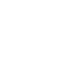 Normal
Lorem ipsum dolor sit amet consectetur sagitis purus dolor sit amet consectetur sagitis.
Slow
Lorem ipsum dolor sit amet consectetur sagitis purus dolor sit amet consectetur sagitis.
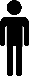 CLICK HERE TO ENTER A TITLE
DOUBLE CLICK HERE TO ENTER TEXT
PROJECT 01
Lorem ipsum dolor sit amet consectetur sagitis purus dolor sit amet consectetur sagitis.
PROJECT 03
Lorem ipsum dolor sit amet consectetur sagitis purus dolor sit amet consectetur sagitis.
PROJECT 02
Lorem ipsum dolor sit amet consectetur sagitis purus dolor sit amet consectetur sagitis.
PROJECT 04
Lorem ipsum dolor sit amet consectetur sagitis purus dolor sit amet consectetur sagitis.
CLICK HERE TO ENTER A TITLE
DOUBLE CLICK HERE TO ENTER TEXT
There are many variations of passages of Lorem Ipsum available, but the majority have suffered alteration in some form, by injected humor, or randomized words which don't look even slightly believable. Contrary to popular belief It has roots in a piece of classical Latin literature from 45 BC.
CLICK HERE TO ENTER A TITLE
DOUBLE CLICK HERE TO ENTER TEXT
Winner Plan
Forum 360
Lorem ipsum dolor sit amet, consectetur adipiscing elit. Integer mollis vehicula ligula ut faucibus. Curabitur vestibulum consequat urna et vehicula. Suspendisse feugiat biben- dum egestas.
Lorem ipsum dolor sit amet, consectetur adipiscing elit. Integer mollis vehicula ligula ut faucibus. Curabitur vestibulum consequat urna et vehicula. Suspendisse feugiat biben- dum egestas.
Photo Edition
Strategy Tree
Lorem ipsum dolor sit amet, consectetur adipiscing elit. Integer mollis vehicula ligula ut faucibus. Curabitur vestibulum consequat urna et vehicula. Suspendisse feugiat biben- dum egestas.
Lorem ipsum dolor sit amet, consectetur adipiscing elit. Integer mollis vehicula ligula ut faucibus. Curabitur vestibulum consequat urna et vehicula. Suspendisse feugiat biben- dum egestas.
Mail Senders
Social Solutions
Lorem ipsum dolor sit amet, consectetur adipiscing elit. Integer mollis vehicula ligula ut faucibus. Curabitur vestibulum consequat urna et vehicula. Suspendisse feugiat biben- dum egestas.
Lorem ipsum dolor sit amet, consectetur adipiscing elit. Integer mollis vehicula ligula ut faucibus. Curabitur vestibulum consequat urna et vehicula. Suspendisse feugiat biben- dum egestas.
CLICK HERE TO ENTER A TITLE
DOUBLE CLICK HERE TO ENTER TEXT
Subtitle in this area
Subtitle in this area
Subtitle in this area
Subtitle in this area
Lorem ipsum dolor sit amet, consectetur adipiscing elit. Integer mollis vehicula ligula ut faucibus. Curabitur vestibulum consequat urna et vehicula. Suspendisse feugiat biben- dum egestas.
Lorem ipsum dolor sit amet, consectetur adipiscing elit. Integer mollis vehicula ligula ut faucibus. Curabitur vestibulum consequat urna et vehicula. Suspendisse feugiat biben- dum egestas.
Lorem ipsum dolor sit amet, consectetur adipiscing elit. Integer mollis vehicula ligula ut faucibus. Curabitur vestibulum consequat urna et vehicula. Suspendisse feugiat biben- dum egestas.
Lorem ipsum dolor sit amet, consectetur adipiscing elit. Integer mollis vehicula ligula ut faucibus. Curabitur vestibulum consequat urna et vehicula. Suspendisse feugiat biben- dum egestas.
Your Subtitle
Lorem ipsum dolor sit amet, consectetur adipiscing elit. Integer mollis vehicula ligula ut faucibus. Curabitur vestibulum consequat urna et vehicula. Suspendisse feugiat biben- dum egestas. Sed bibendum urna id sem tincidunt commodoat dictum lectus. Fusce felis tellus, volutpat quis venenatis non, adipiscing quis orci. Integer condimentum leo ut erat ultrices mollis. Nunc ut quam adipiscing, elementum enim ac, ullamcorper magna. Curabitur a felis eu tellus tincidunt rhoncus.
CLICK HERE TO ENTER A TITLE
DOUBLE CLICK HERE TO ENTER TEXT
02
04
Lorem ipsum dolor sit amet, consectetur de adipiscing elit. Integer mollis de vehicula  a zacomic ligula ut faucibus.
Lorem ipsum dolor sit amet, consectetur de adipiscing elit. Integer mollis de vehicula  a zacomic ligula ut faucibus.
Lorem ipsum dolor sit amet, consectetur de adipiscing elit. Integer mollis de vehicula  a zacomic ligula ut faucibus.
Subtitle in this area
Subtitle in this area
Subtitle in this area
Subtitle in this area
Subtitle in this area
Lorem ipsum dolor sit amet, consectetur de adipiscing elit. Integer mollis de vehicula  a zacomic ligula ut faucibus.
01
03
05
Lorem ipsum dolor sit amet, consectetur de adipiscing elit. Integer mollis de vehicula  a zacomic ligula ut faucibus.
YOUR SUBTITLE
Lorem ipsum dolor sit amet, consectetur adipiscing elit. Integer mollis vehicula ligula ut faucibus. Curabitur vestibulum consequat urna et vehicula. Suspendisse feugiat biben- dum egestas. Sed bibendum urna id sem tincidunt commodoat dictum lectus. Fusce felis tellus, volutpat quis venenatis non, adipiscing quis orci. Integer condimentum leo ut erat ultrices mollis. Nunc ut quam adipiscing, elementum enim ac, ullamcorper magna. Curabitur a felis eu tellus tincidunt rhoncus.
CLICK HERE TO ENTER A TITLE
DOUBLE CLICK HERE TO ENTER TEXT
Title Example
Title Example
Lorem ipsum dolor sit amet, consectetur adipiscing elit. Integer mollis vehicula ligula ut faucibus.
Lorem ipsum dolor sit amet, consectetur adipiscing elit. Integer mollis vehicula ligula ut faucibus.
Title Example
Title Example
Title Example
Title Example
Lorem ipsum dolor sit amet, consectetur adipiscing elit. Integer mollis vehicula ligula ut faucibus.
Lorem ipsum dolor sit amet, consectetur adipiscing elit. Integer mollis vehicula ligula ut faucibus.
Title Example
Title Example
Lorem ipsum dolor sit amet, consectetur adipiscing elit. Integer mollis vehicula ligula ut faucibus. Curabitur vestibulum consequat urna et vehicula. Suspendisse feugiat biben- dum egestas. Sed bibendum urna id sem tincidunt commodoat dictum lectus. Fusce felis tellus, volutpat quis venenatis non, adipiscing quis orci. Integer condimentum leo ut erat ultrices mollis.